Lab 4: Dungeon Crawler
CMPUT 229
Game Overview
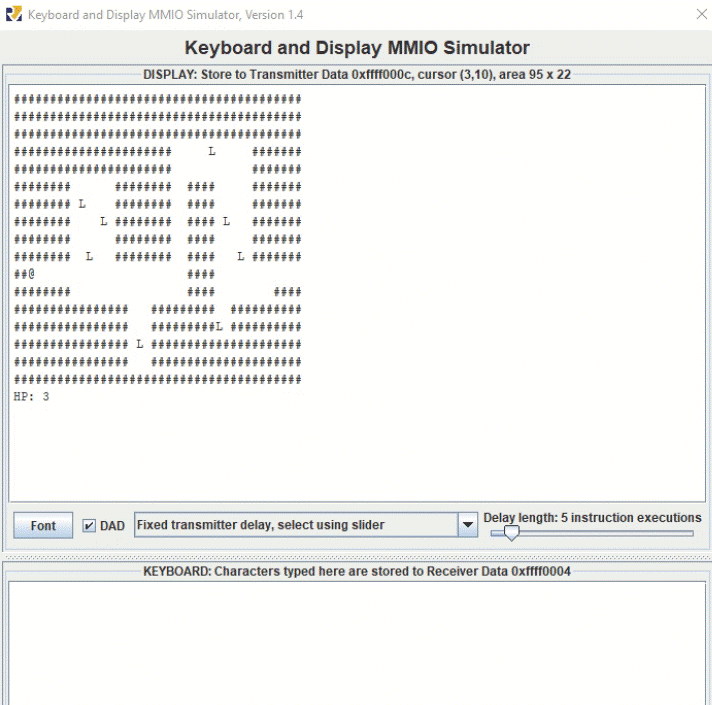 Legend

#:	Dungeon Wall
L: 	Loot
E: 	Enemy
@: 	Agent
Space: 	Path
Program Arguments
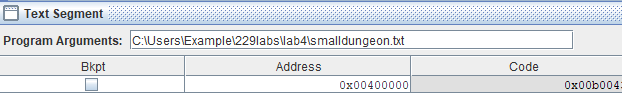 This is one of the input files provided to you:
smalldungeon.txt:
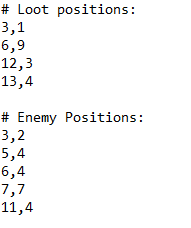 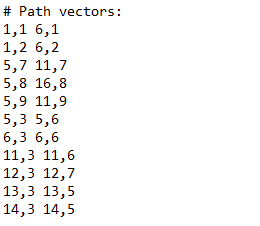 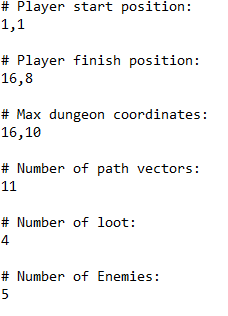 The input file defines a unique dungeon configuration
smalldungeon.txt:
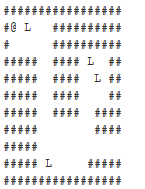 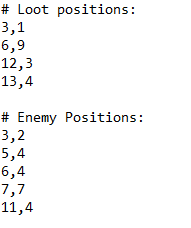 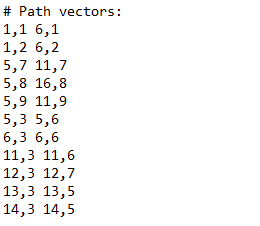 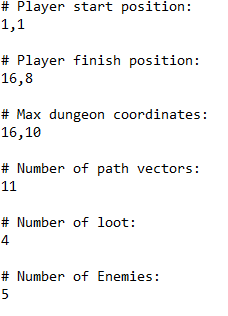 Building the Dungeon
The provided common.s script parses the input file provided as a program argument into three designated arrays and some global variables:
Arrays:
Paths Array
Loot Array
Enemies Array
Global Variables:
PLAYER_X
PLAYER_Y
MAX_X
MAX_Y
FINISH_X
FINISH_Y
Paths Array
The paths array is an array of path “structs”. Each path struct contains four 32-bit integers that represent the start and end coordinates of a path: start x, start y, end x, end y.
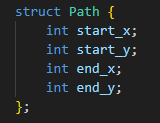 A path can be imagined as this C struct
Paths Array
smalldungeon.txt:
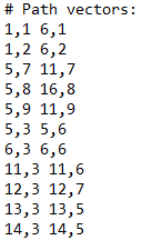 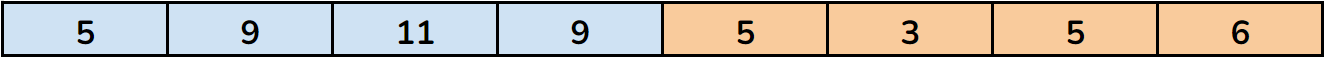 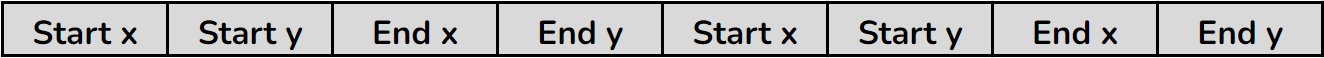 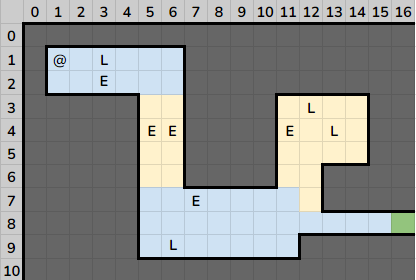 Blue: Horizontal paths
Yellow: Vertical paths
Green: Finish point
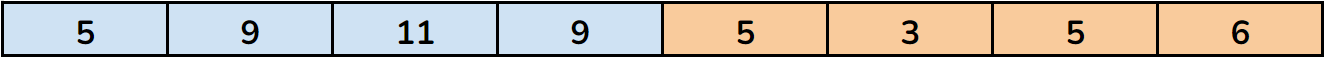 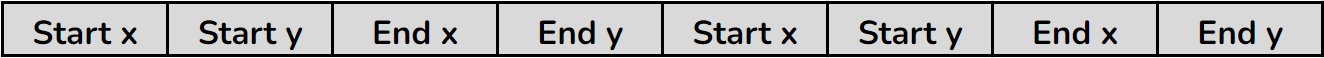 Loot Array
The loot array is an array of loot “structs”. Each loot struct contains two 32-bit integers that represent the coordinates of a loot item.
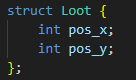 Loot can be imagined as this C struct.
Loot Array
smalldungeon.txt:
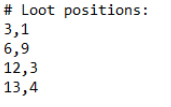 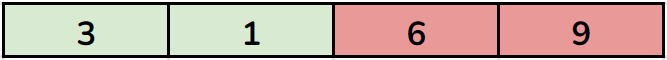 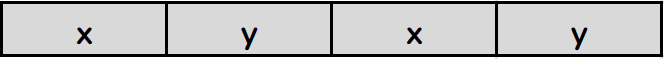 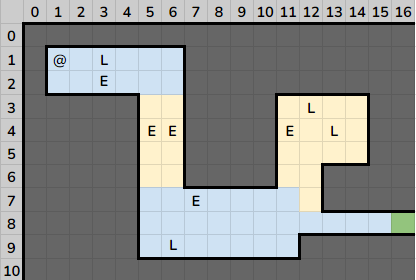 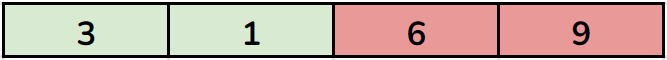 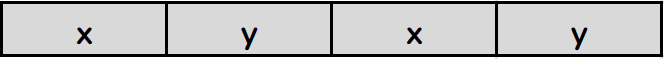 Enemies Array
The enemies array is an array of enemy “structs”. Each enemy struct contains two 32-bit integers that represent the coordinates of an enemy.
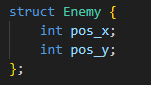 An enemy can be imagined as this C struct.
Enemies Array
smalldungeon.txt:
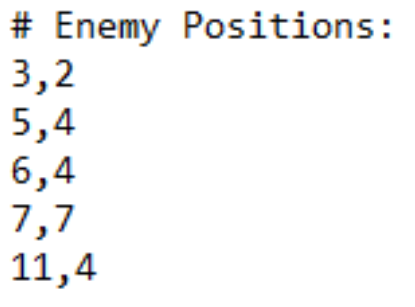 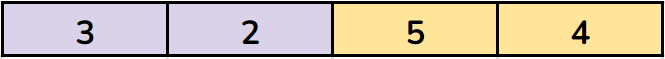 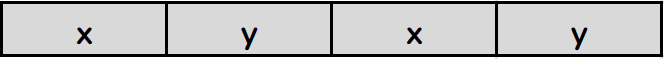 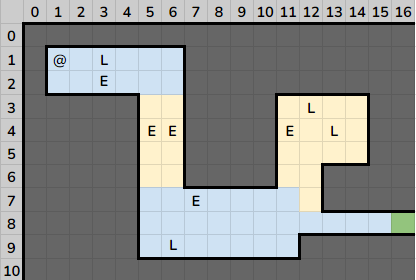 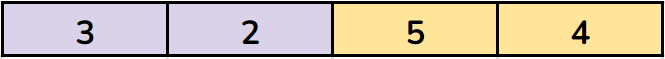 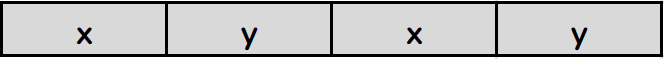 Representing the Dungeon Map as a 2D Array
Your program must use the data in the paths, loot, and enemy arrays to construct a 2D representation of the dungeon map.
Four pointers will be provided to your program’s primary function: 
Pointer to the paths array
Pointer to the loot array
Pointer to the enemies array
Pointer to an empty array used to store the 2D representation of the dungeon
Representing the Dungeon Map as a 2D Array
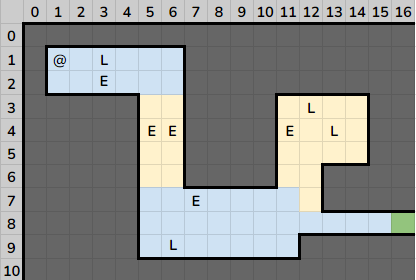 [ 0 0 0 0 0 0 0 0 0 0 0 0 0 0 0 0 0 0 0 0
0 1 1 2 1 1 1 0 0 0 0 0 0 0 0 0 0 0 0 0
0 1 1 3 1 1 1 0 0 0 0 0 0 0 0 0 0 0 0 0 … ]
[ 0 0 0 0 0 0 0 0 0 0 0 0 0 0 0 0 0 0 0 0
0 1 1 2 1 1 1 0 0 0 0 0 0 0 0 0 0 0 0 0
0 1 1 3 1 1 1 0 0 0 0 0 0 0 0 0 0 0 0 0 … ]
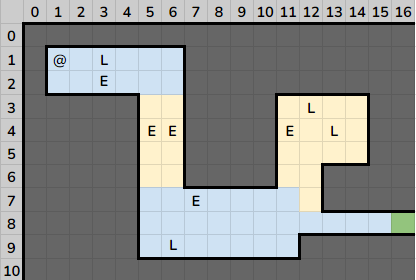 Each element of the 2D array is a 32-bit integer:

0 = Dungeon wall
1 = Path
2 = Loot
3 = Hidden enemy
4 = Shown enemy
Provided Global Variables
PLAYER_X: Current x coordinate of the agent

PLAYER_Y: Current y coordinate of the agent

MAX_X: Maximum x coordinate of the map

MAX_Y: Maximum y coordinate of the map

FINISH_X: x coordinate of the exit point of the dungeon

FINISH_Y: y coordinate of the exit point of the dungeon
Gameplay Details
Timer
The game starts with 5 seconds on the timer. The timer decreases by 1 each second, implemented using timer interrupts. 
If the timer reaches 0, the game will stop and you will lose.
Movement
The w,a,s,d keys are used to move the agent around the dungeon, implemented using keyboard interrupts. 

The agent is only able to move along paths.
Encountering Loot
When your agent moves to a position that contains loot, 5 seconds are added to the timer and the loot is removed from the map.
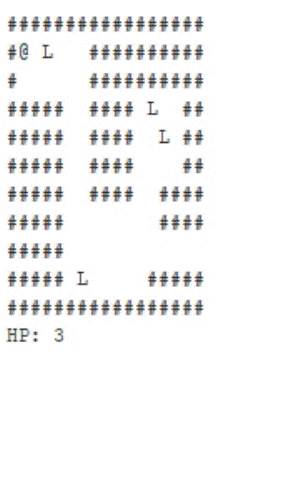 Health Points
Your agent starts the game with 3 health points. Encountering enemies causes your agent to lose health points.
If your agent’s health points reach 0, the game stops and you lose.
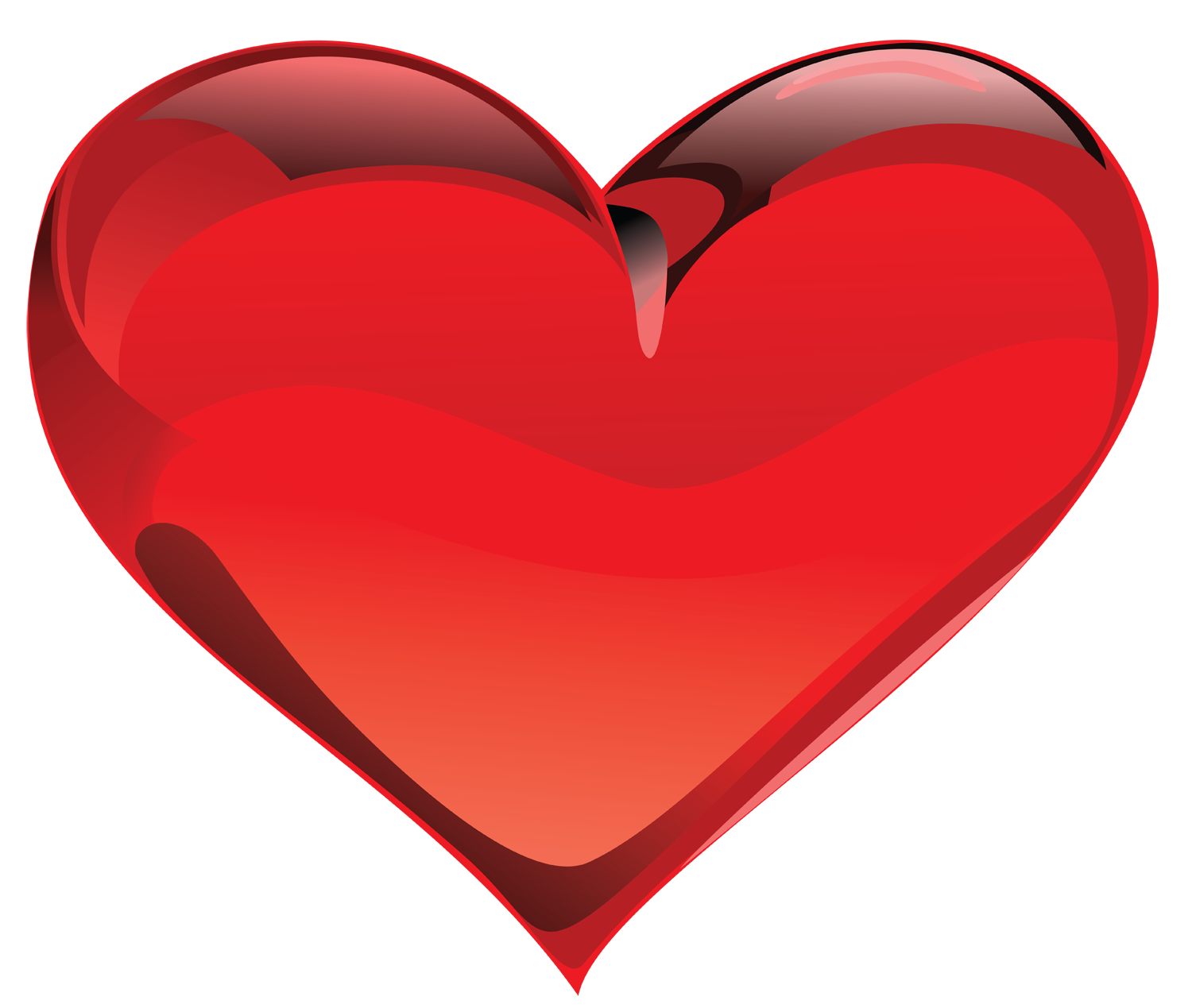 Encountering an enemy
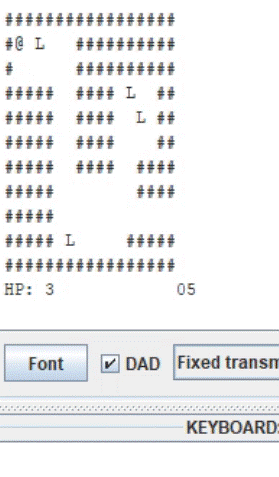 Enemies are hidden until the agent encounters them.
When your agent moves to a position that contains an enemy, it will be unable to move until you press the spacebar to attack.
Encountering an enemy
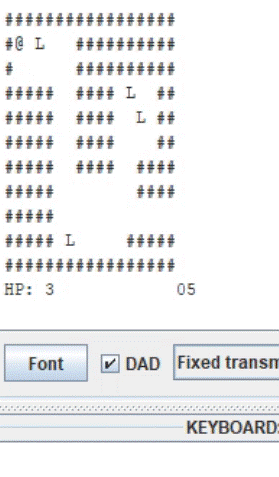 Your agent’s health points decrease by 1 for each second that your agent is next to an enemy.
Win Conditions
To win the game, the following conditions must be true:
Your agent must reach the dungeon exit 
There must be time remaining on the timer
The agent must have at least 1 health point remaining
All loot must be collected
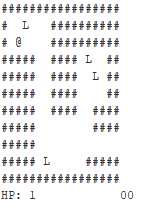 Exit represented by a hole in the dungeon wall
Interrupts
Interrupts
The timer, player movement, and attack elements use external interrupts from hardware.
The rars timer tool is used to simulate RISC-V timing functionality, and is necessary for timer interrupts in this lab.
The rars keyboard and display MMIO simulator simulates printing to an external display device, and is necessary for keyboard interrupts in this lab.
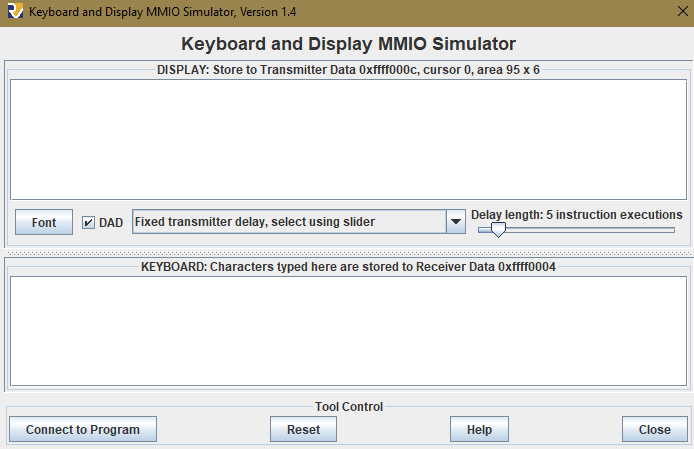 Required RARS Tools
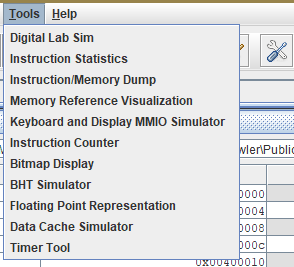 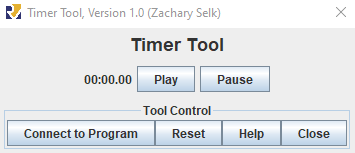 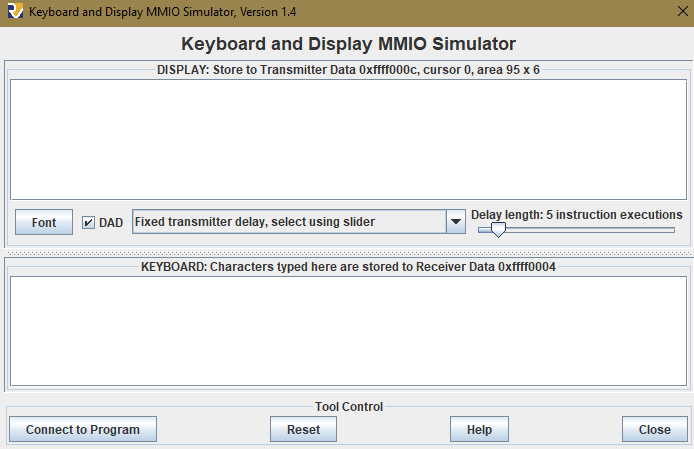 Required RARS Tools
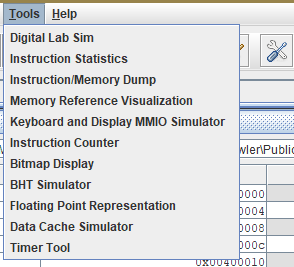 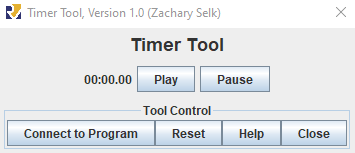 Enabling Interrupts using Control and Status Registers
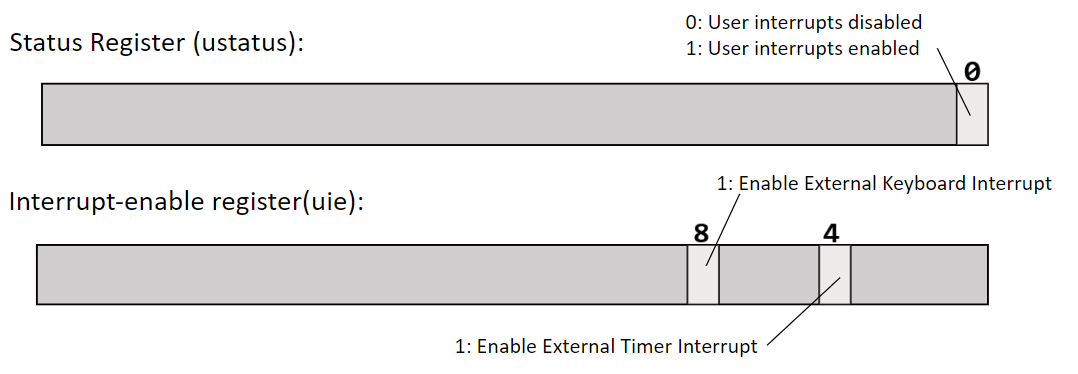 Keyboard and timer interrupts are both user interrupts. The bits above need to be set to enable keyboard and timer interrupts.
Interrupts
When an enabled interrupt is raised (such as the player pressing the “w” key), the program is paused and execution is transferred to the interrupt handler. 
You will write a custom interrupt handler to handle keyboard and timer interrupts.
To use your custom handler, the address of your handler must be stored in the utvec CSR (CSR #5).
Global flags
Setting global variable flags within your handler can signal to your main game loop what interrupt occurred. The main game loop can then update the game state accordingly after your program exits the handler.
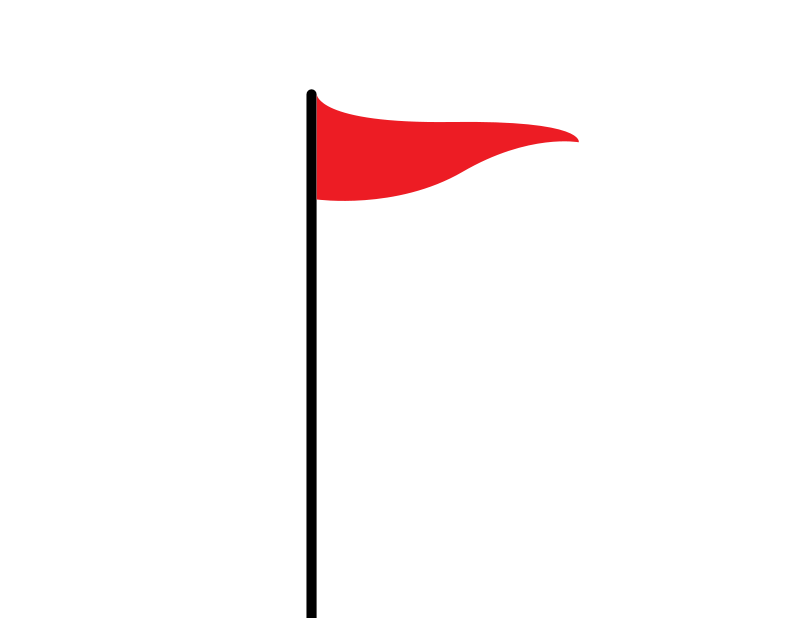 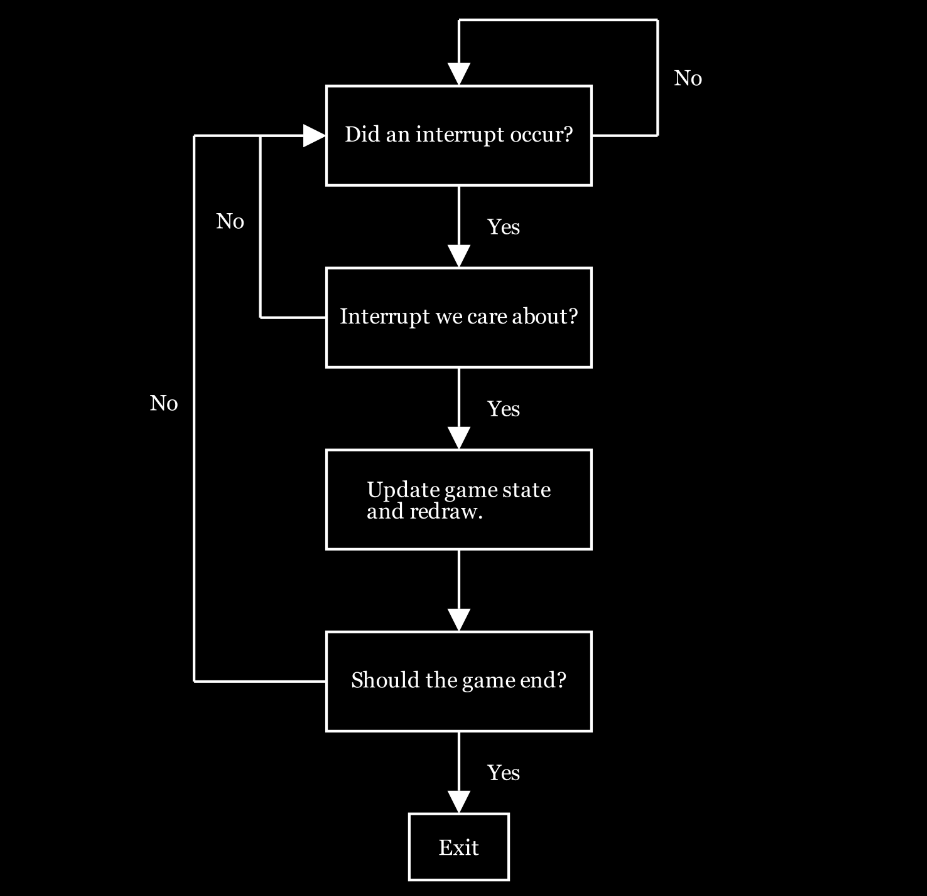 Example Gameflow
Ucause
The ucause register contains the current exception/interrupt that is raised. Note the 31st bit in the ucause register indicates if it was an exception or an interrupt.
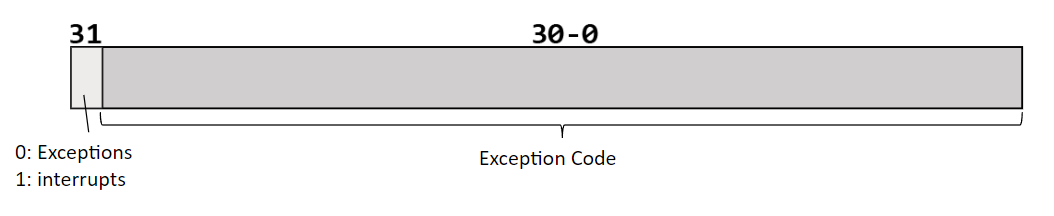 Memory-Mapped IO
Memory-Mapped IO
Memory-mapped IO allows interaction with external devices through an interface pretending to be system memory. This mapping allows the processor to communicate with these devices using the load-word and store-word instructions.

In this lab, keyboard, time, and display I/O registers are important.
Keyboard Interrupts and MMIO Registers
Time Interrupts and MMIO Registers
Printing to MMIO Display using MMIO Registers
Note that direct communication to the display via the Display Data register has been implemented for you in the provided printChar and printStr functions.
Functions to implement in dungeon.s
dungeon:
This function is the entry point of the game and it executes the main gameplay loop.
handler:
This handler will catch and handle keyboard and timer interrupts.
buildPaths
This function adds the in-memory representation of the path positions in a 2D array of 32-bit integers.
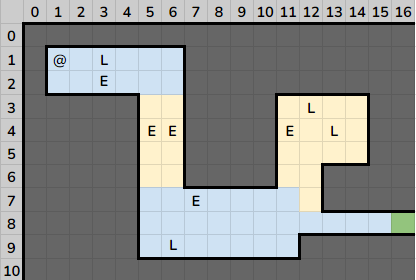 [ 0 0 0 0 0 0 0 0 0 0 0 0 0 0 0 0 0 0 0 0
0 1 1 1 1 1 1 0 0 0 0 0 0 0 0 0 0 0 0 0
0 1 1 1 1 1 1 0 0 0 0 0 0 0 0 0 0 0 0 0 … ]
buildLootOrEnemies
This function adds the loot or hidden enemies (depending on the input arguments) to the 2D representation of the dungeon array.
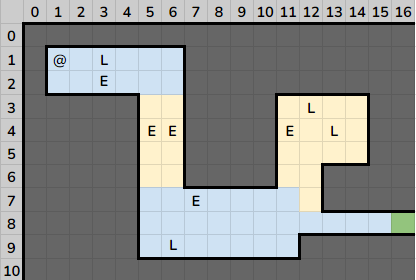 [ 0 0 0 0 0 0 0 0 0 0 0 0 0 0 0 0 0 0 0 0
0 1 1 2 1 1 1 0 0 0 0 0 0 0 0 0 0 0 0 0
0 1 1 3 1 1 1 0 0 0 0 0 0 0 0 0 0 0 0 0 … ]
displayDungeon
This function handles the logic to print the map to the MMIO display.
2D dungeon array:
[ 0 0 0 0 0 0 0 0 0 0 0 0 0 0 0 0 0 0 0 0
0 1 1 2 1 1 1 0 0 0 0 0 0 0 0 0 0 0 0 0
0 1 1 3 1 1 1 0 0 0 0 0 0 0 0 0 0 0 0 0 … ]
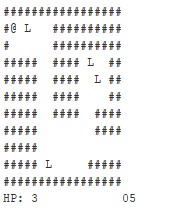 getDestination
This function returns what type of element is located at a given x,y point in the 2D representation of the map array.
2D dungeon array:
[ 0 0 0 0 0 0 0 0 0 0 0 0 0 0 0 0 0 0 0 0
0 1 1 2 1 1 1 0 0 0 0 0 0 0 0 0 0 0 0 0
0 1 1 3 1 1 1 0 0 0 0 0 0 0 0 0 0 0 0 0 … ]
Get x = 3, y = 1
replacePoint
This function replaces the value at a given x,y point in the 2D representation of the map array with a new value.
2D dungeon array:
[ 0 0 0 0 0 0 0 0 0 0 0 0 0 0 0 0 0 0 0 0
0 1 1 1 1 1 1 0 0 0 0 0 0 0 0 0 0 0 0 0
0 1 1 3 1 1 1 0 0 0 0 0 0 0 0 0 0 0 0 0 … ]
Set x = 3, y = 1 to path
Functions provided to you in dungeon.s
printStr
Prints a string to the Keyboard and Display MMIO Simulator terminal at the x,y coordinates provided as arguments.
printChar:
Prints a single character to the Keyboard and Display MMIO Simulator terminal at the x,y coordinates provided as arguments.
intToStr:
Converts at most a two digit integer into its ascii equivalent.
Testing your solution
Test dungeons
Three test dungeon inputs are provided to you:
smalldungeon.txt
mediumdungeon.txt
largedungeon.txt
smalldungeon.txt
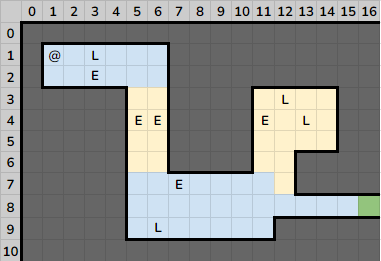 mediumdungeon.txt
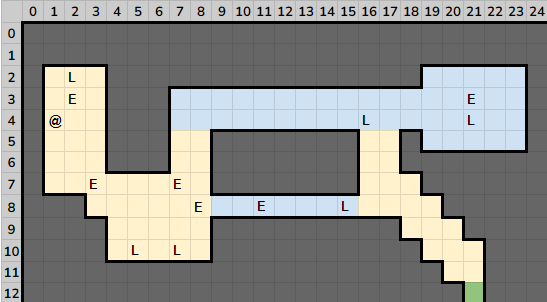 largedungeon.txt
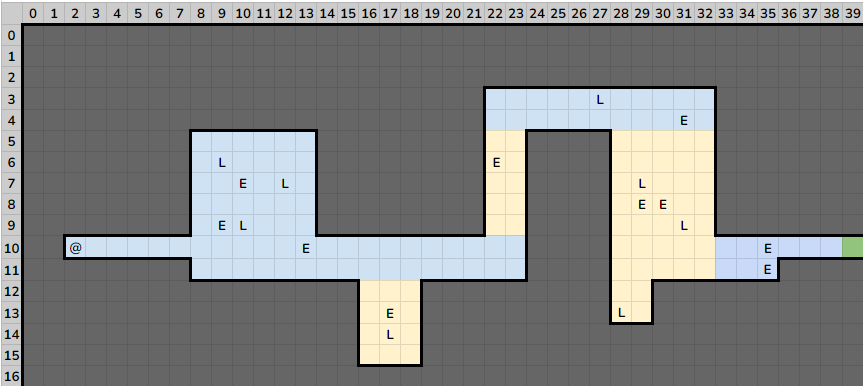 Hints
Implementing the handler with timer and keyboard interrupts that work correctly will likely take longer than you would expect. Debugging can be tricky. It is highly recommended to start this lab early!
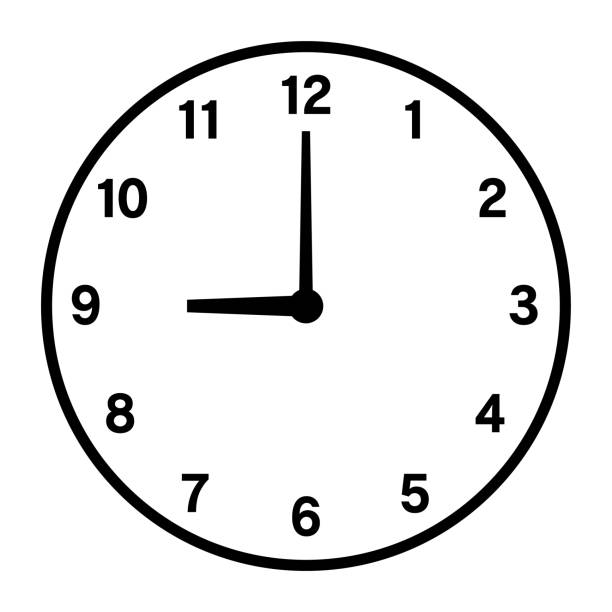